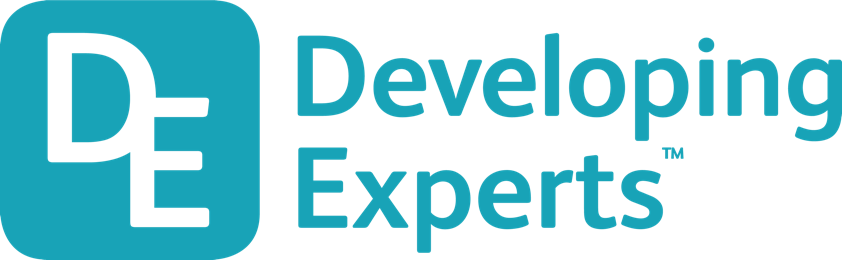 0001.01
Mission Assignment
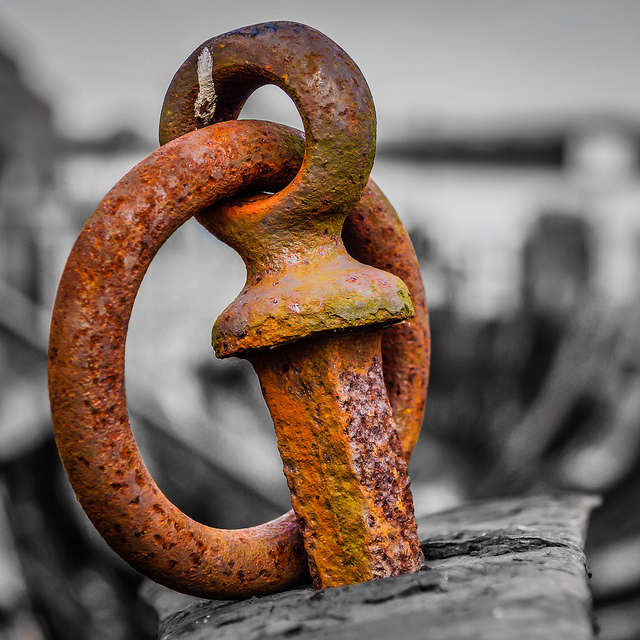 Draw and label an example that explains how corrosion can be prevented using a sacrificial barrier.
Explain sacrificial protection in terms of relative reactivity.
What’s the difference between rusting and corrosion?
KS4-17-05: 
Using Resources - Explore rusting